Gestion des sous-produitsde l’épuration des eaux usées-Boues, eaux usées traitées
Aix, 31 mars 2016
[Speaker Notes: MISE EN PAGE DE LA DIAPOSITIVE : 
Typographie : Arial Narrow
Taille du titre : 44
Couleurs : 
Titre : bleu (R 24, V 92,  B 148)
Bandeau : vert clair (R 230, V 255,  B 101)
Titre centré

Date : mettre la date de la présentation

CONSEILS PRATIQUES : 
Pour insérer une diapositive : 
cliquer dans la barre du Menu / Insertion / Nouvelle diapositive : une nouvelle diapositive apparaît sur le modèle de la précédente
Pour changer le modèle de la diapositive :
Faire un clic droit sur la diapositive souhaitée et sélectionner « Conception des diapositives »  ou « disposition » selon la version du logiciel PPT : tous les modèles de masques s’affichent, il suffit alors de sélectionner celui qui convient. 
NB : attention à bien appliquer la conception à la diapositive sélectionnée uniquement (à l’aide d’un clic droit sur le modèle souhaité), sinon le masque s’appliquera automatiquement à l’ensemble du document]
L’eau en Méditerranée - Aix Marseille Université – 31 mars 2016
Structure de l’intervention
 Quelques éléments de contexte
Le concept de station d’épuration
Le cadre réglementaire et normatif
 La SCP
Aménageur hydraulique régional…
…et ingénieur conseil, en REUSE notamment
 La gestion des boues en PACA
Chiffres, enseignements, menaces
 Réutilisation des eaux usées traitées
Approches, et exemples méditerranéens
Gestion des sous-produitsde l’épuration des eaux usées-1/ Eléments de contexte
Aix, 31 mars 2016
[Speaker Notes: MISE EN PAGE DE LA DIAPOSITIVE : 
Typographie : Arial Narrow
Taille du titre : 44
Couleurs : 
Titre : bleu (R 24, V 92,  B 148)
Bandeau : vert clair (R 230, V 255,  B 101)
Titre centré

Date : mettre la date de la présentation

CONSEILS PRATIQUES : 
Pour insérer une diapositive : 
cliquer dans la barre du Menu / Insertion / Nouvelle diapositive : une nouvelle diapositive apparaît sur le modèle de la précédente
Pour changer le modèle de la diapositive :
Faire un clic droit sur la diapositive souhaitée et sélectionner « Conception des diapositives »  ou « disposition » selon la version du logiciel PPT : tous les modèles de masques s’affichent, il suffit alors de sélectionner celui qui convient. 
NB : attention à bien appliquer la conception à la diapositive sélectionnée uniquement (à l’aide d’un clic droit sur le modèle souhaité), sinon le masque s’appliquera automatiquement à l’ensemble du document]
L’eau en Méditerranée - Aix Marseille Université – 31 mars 2016
Le concept de station d’épuration
Azote
Eau, polluants organiques biodégradables, autres polluants…
Eau, microbio,…
STEP
EUT
EUB
BOUES
ETM, Phosphore,…
Energie
Paradigme actuel :
détruire ou piéger la pollution,
pour préserver le milieu récepteur,
procédé majoritaire : boues activées
Limites :
traitement partiel (en général peu efficace sur microbiologie et polluants émergents)
destruction d’éléments valorisables (N et P)
L’eau en Méditerranée - Aix Marseille Université – 31 mars 2016
Réglementation et conséquences
Directive ‘Eaux résiduaires urbaines’ 1991
	 Mise aux normes des STEP, amélioration des traitements, 	augmentation de la quantité de boues produites…
	 Questionnements sur l’usage des sous-produits ?
Guidelines ‘REUSE’  OMS 1989, recommandations CSHPF 1991
	 Approche de gestion du risque (= qualité d’eau x exposition)
	 1er cas de REUSE agricole français : Clermont, Noirmoutier, Porquerolles
	 Mais coup d’arrêt (contexte de scandales sanitaires ?) (absence de besoin ?)
Réglementation boues d’épuration urbaines (décret 1997, arrêté 1998)
	 Réponse à un réel besoin
	 Approche pragmatique : épandage filière majoritaire en FR
Réglementation REUSE (arrêté 2010, modificatif 2014)
	 Nouveau départ ?
Gestion des sous-produitsde l’épuration des eaux usées-2/ Implication de la SCP
Aix, 31 mars 2016
[Speaker Notes: MISE EN PAGE DE LA DIAPOSITIVE : 
Typographie : Arial Narrow
Taille du titre : 44
Couleurs : 
Titre : bleu (R 24, V 92,  B 148)
Bandeau : vert clair (R 230, V 255,  B 101)
Titre centré

Date : mettre la date de la présentation

CONSEILS PRATIQUES : 
Pour insérer une diapositive : 
cliquer dans la barre du Menu / Insertion / Nouvelle diapositive : une nouvelle diapositive apparaît sur le modèle de la précédente
Pour changer le modèle de la diapositive :
Faire un clic droit sur la diapositive souhaitée et sélectionner « Conception des diapositives »  ou « disposition » selon la version du logiciel PPT : tous les modèles de masques s’affichent, il suffit alors de sélectionner celui qui convient. 
NB : attention à bien appliquer la conception à la diapositive sélectionnée uniquement (à l’aide d’un clic droit sur le modèle souhaité), sinon le masque s’appliquera automatiquement à l’ensemble du document]
SCP Aménageur hydraulique régional
SCP = Société d’Aménagement Régional (SAR), créée en 1957, pour dériver l’eau du Verdon et alimenter les territoires provençaux
Concessionnaire de la Région PACA depuis 2008
110 communes desservies ; 2 M habitants; 400 industries ; 85 000 Ha
270 km  de grands canaux ou galeries souterraines, 5 000 km de canalisations
16 stations de potabilisation, 3 stations de clarification
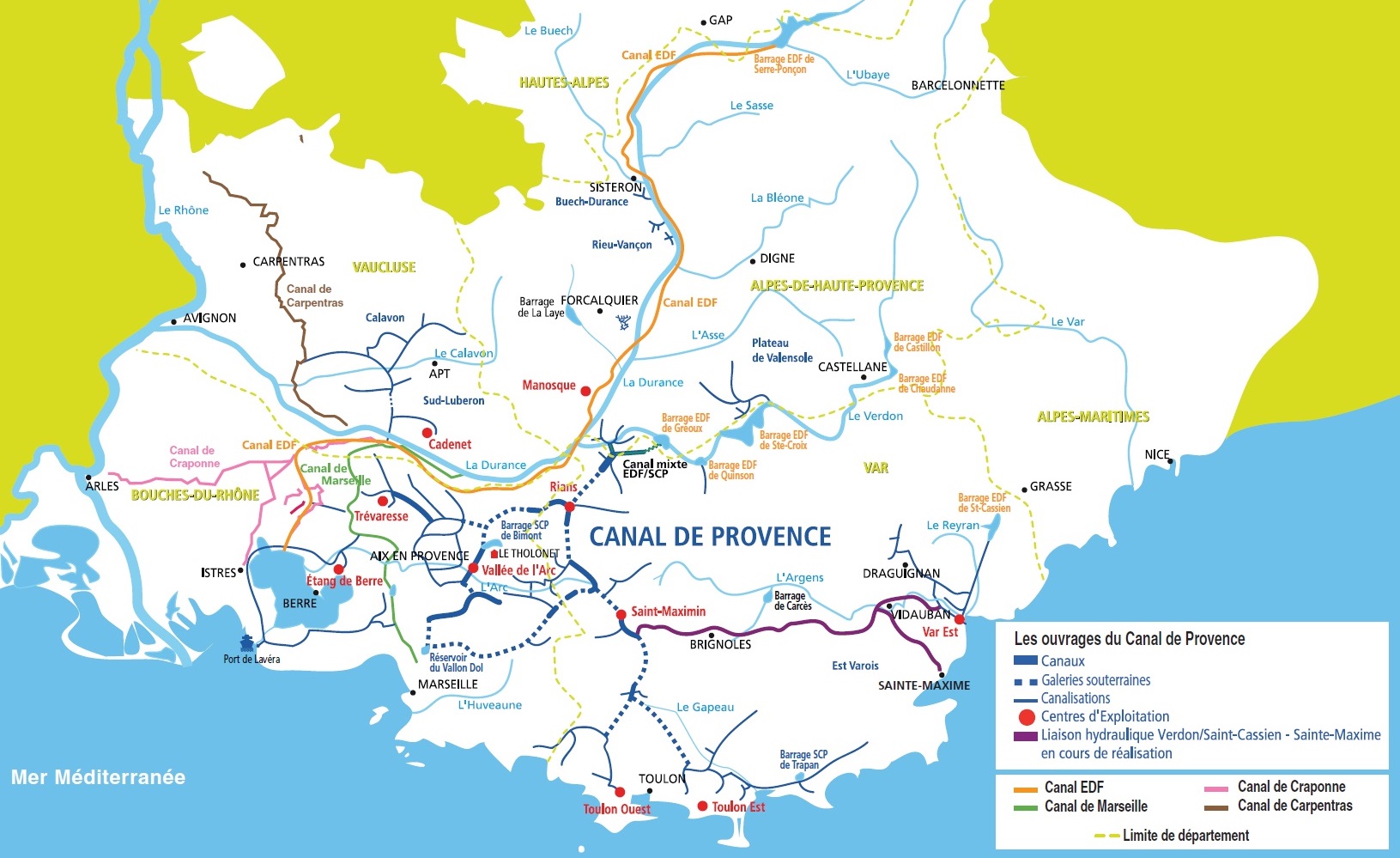 L’eau en Méditerranée - Aix Marseille Université – 31 mars 2016
SCP, consultant en REUSE depuis la fin 80’s !
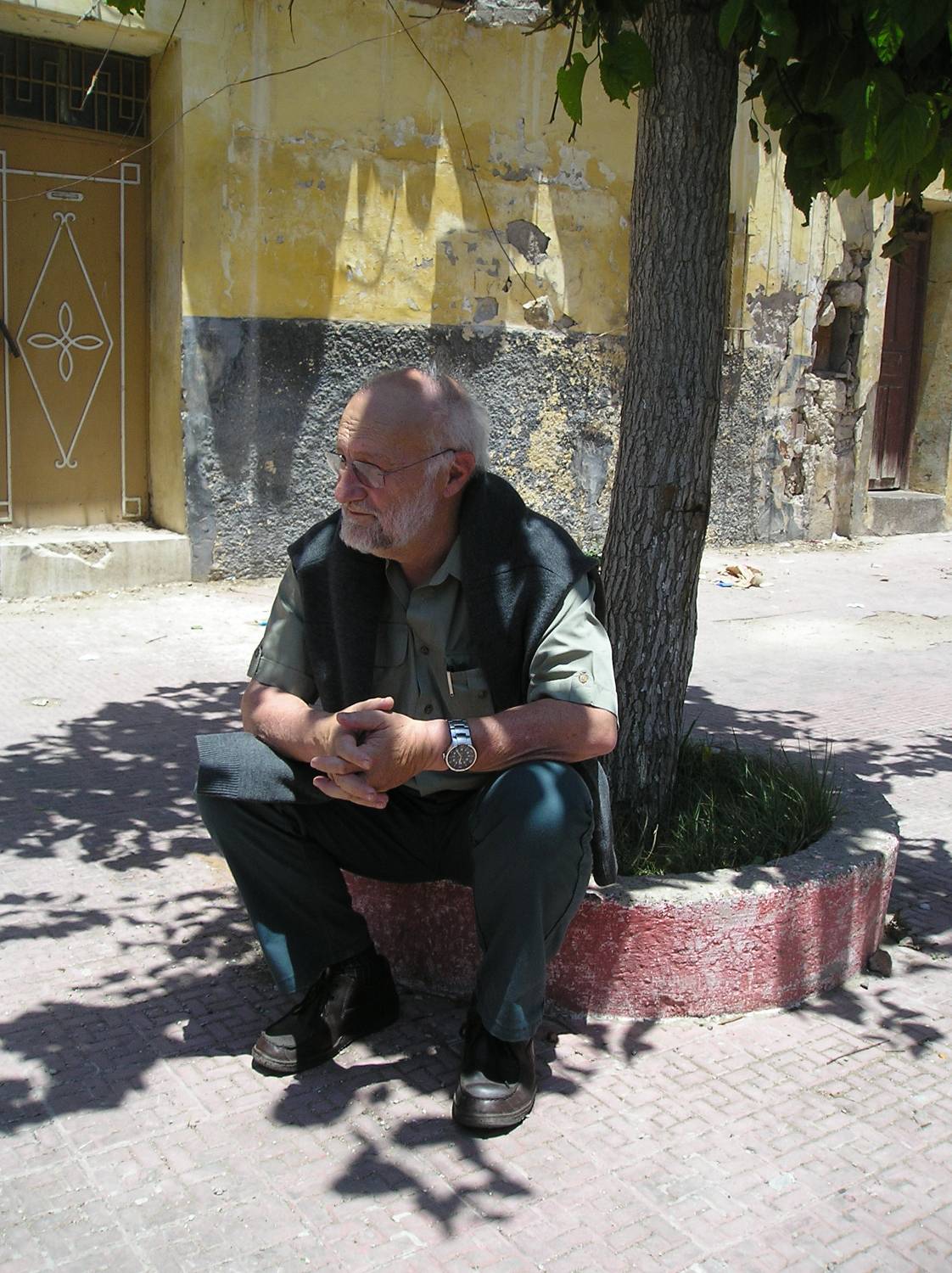 Compétences / ingénierie
Logique de valorisation croisée des compétences
Pédologie, agronomie, irrigation, génie sanitaire, traitement de l’eau…
 Consultant REUSE (et boues un peu…)
Fin 1980’s : Porquerolles, Cogolin,…
1990’s 2000’s : schémas directeurs villes Maghreb (Algérie 2003-2004)
2010’s : montée en puissance des traitements membranaires
Boues : 1990’s tests de reconstitution de sols
Exemples contrastés et récents de projets de REUSE méditerranéens
Lagunes de Settat, Golf de Bonifacio, Vallée du Jourdain, Plaine agricole de Moissac-Bellevue
Gestion des sous-produitsde l’épuration des eaux usées-3/ Les boues en région PACA
Aix, 31 mars 2016
[Speaker Notes: MISE EN PAGE DE LA DIAPOSITIVE : 
Typographie : Arial Narrow
Taille du titre : 44
Couleurs : 
Titre : bleu (R 24, V 92,  B 148)
Bandeau : vert clair (R 230, V 255,  B 101)
Titre centré

Date : mettre la date de la présentation

CONSEILS PRATIQUES : 
Pour insérer une diapositive : 
cliquer dans la barre du Menu / Insertion / Nouvelle diapositive : une nouvelle diapositive apparaît sur le modèle de la précédente
Pour changer le modèle de la diapositive :
Faire un clic droit sur la diapositive souhaitée et sélectionner « Conception des diapositives »  ou « disposition » selon la version du logiciel PPT : tous les modèles de masques s’affichent, il suffit alors de sélectionner celui qui convient. 
NB : attention à bien appliquer la conception à la diapositive sélectionnée uniquement (à l’aide d’un clic droit sur le modèle souhaité), sinon le masque s’appliquera automatiquement à l’ensemble du document]
L’eau en Méditerranée - Aix Marseille Université – 31 mars 2016
Gestion des boues d’épuration en PACA
Quelques chiffres (ADEME, 2013)
1 069 STEP
103 570 t  MS de boues produites
56% composées, 8% épandues, 31% incinérées, 5% mises en décharge (ISDND)
11 plates-formes de compostage, 3 incinérateurs, 5 ISD
Quelques enseignements
Valorisation matière majoritaire : 2/3 (proportion idem FR)
Montée en puissance du compostage des boues : statut produit (norme AFNOR NF U 44-095 de 2002)
Quelques menaces
Mauvaise image, méconnaissance : acceptabilité sociétale ?
Difficulté avec filières agricoles de commercialisation
Gestion des sous-produitsde l’épuration des eaux usées-4/ Regards croisés sur la REUSE
Aix, 31 mars 2016
[Speaker Notes: MISE EN PAGE DE LA DIAPOSITIVE : 
Typographie : Arial Narrow
Taille du titre : 44
Couleurs : 
Titre : bleu (R 24, V 92,  B 148)
Bandeau : vert clair (R 230, V 255,  B 101)
Titre centré

Date : mettre la date de la présentation

CONSEILS PRATIQUES : 
Pour insérer une diapositive : 
cliquer dans la barre du Menu / Insertion / Nouvelle diapositive : une nouvelle diapositive apparaît sur le modèle de la précédente
Pour changer le modèle de la diapositive :
Faire un clic droit sur la diapositive souhaitée et sélectionner « Conception des diapositives »  ou « disposition » selon la version du logiciel PPT : tous les modèles de masques s’affichent, il suffit alors de sélectionner celui qui convient. 
NB : attention à bien appliquer la conception à la diapositive sélectionnée uniquement (à l’aide d’un clic droit sur le modèle souhaité), sinon le masque s’appliquera automatiquement à l’ensemble du document]
L’eau en Méditerranée - Aix Marseille Université – 31 mars 2016
La REUSE : Une démarche intégrée
- Qualité des EUT
- Gestion du risque
- Système de culture
- Environnement  (Pédologie, hydrogéologie…)
- Traitement de l’eau
- Réseau hydraulique
- Système d’irrigation
SANITAIRE
AGRONOMIE
SCÉNARII DE REUSE
TECHNIQUE
RÈGLEMENTAIRE
SOCIAL
Normes nationales ou internationales
- Organisation
- Acceptation sociale
ECONOMIQUE
Rentabilité, RSI
L’eau en Méditerranée - Aix Marseille Université – 31 mars 2016
La REUSE : Des approches sanitaires contrastées
Deux approches techniquement et philosophiquement tranchées…
Approche technologique, traitement intensif de l’eau (membranaire), désinfection poussée, risque zéro
	Process  Qualité  Usage de type ‘eaux conventionnelles’
	(ex : réglementation Californienne)
Approche systémique, multibarrières, abattement progressif de la concentration en pathogènes dans le cycle de l’eau
	Qualité d’eau  Usages  Contraintes de culture, distance et exposition
	(ex : recommandations OMS 2006, réglementation FR critiquée)
… pour une question centrale : jusqu’où traiter et à quel coût ?
… et à ce jour bien peu de réalisations dans la Région
Golf de Ste Maxime, Porquerolles ?
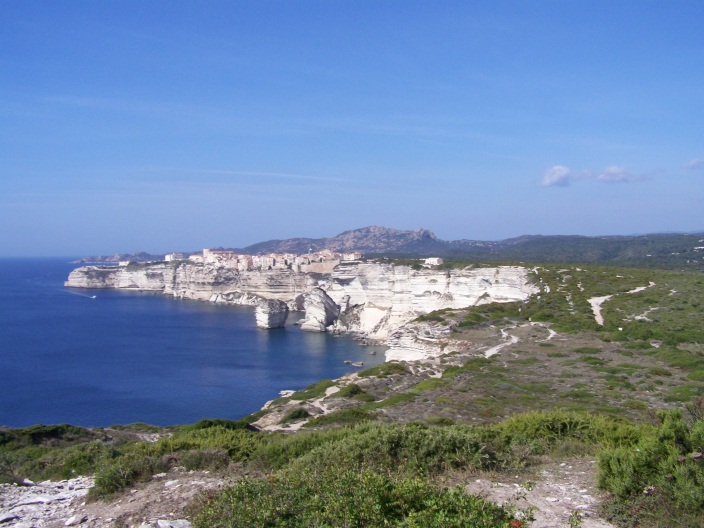 Golf de Spérone (Bonifacio, Corse du Sud), 2011-2015
Etude d’impact environnemental, dossiers réglementaires
POINTS ESSENTIELS
 usage golf / financement golf
 STEP membranaire BRM, 15 000 EH
 2 250 m3/j d’eaux entrantes
 distance 7 km
[Speaker Notes: MISE EN PAGE DE LA DIAPOSITIVE : 
Typographie : Arial Narrow
Taille du titre : 16
Taille du sous-titre : 30
Taille du texte : 18
Couleurs :
Titre et texte : bleu (R 24, V 92,  B 148)
Sous-titre : bleu foncé (R 42, V 78,  B 102)
Bandeau : vert (R 0, V 176, B 80)
Titre et texte justifiés à gauche
Sous-titre justifié à droite]
L’eau en Méditerranée - Aix Marseille Université – 31 mars 2016
Bonifacio – quelques unes des problématiques
1- La fréquentation du public
Affluence estivale importante
Proximité villas
Sentier littoral traversant, utilisé 24/24
2- Les enjeux environnementaux
Réserve marine protégée
3- La réglementation française
Teneur des sols en métaux lourds (Cd) supérieures aux normes
	(origine géologique naturelle des ETM, éléments traces métalliques)
Zone côtière : vitesse des vents rarement faible, dépasse les normes	(aspersion interdite pour vent > 20 km/h)
[Speaker Notes: MISE EN PAGE DE LA DIAPOSITIVE : 
Typographie : Arial Narrow
Taille du titre : 16
Taille du sous-titre : 30
Taille du texte : 18
Couleurs :
Titre et texte : bleu (R 24, V 92,  B 148)
Sous-titre : bleu foncé (R 42, V 78,  B 102)
Bandeau : vert (R 0, V 176, B 80)
Titre et texte justifiés à gauche
Sous-titre justifié à droite]
L’eau en Méditerranée - Aix Marseille Université – 31 mars 2016
Bonifacio – enseignements
Réussir à s’affranchir des contraintes d’exposition
Afficher et communiquer sur la nature de l’eau
Désinfecter au maximum pour atteindre une qualité ++
S ’appuyer sur les bénéfices environnementaux
« La REUSE diminue les rejets en mer d’effluents (yc nutriments N et P) »
Remettre en cause la réglementation !
Critiquer le calque de la réglementation ‘boues’ pour ce qui est des ETM des sols
Demander à déroger aux contraintes de vent…
[Speaker Notes: MISE EN PAGE DE LA DIAPOSITIVE : 
Typographie : Arial Narrow
Taille du titre : 16
Taille du sous-titre : 30
Taille du texte : 18
Couleurs :
Titre et texte : bleu (R 24, V 92,  B 148)
Sous-titre : bleu foncé (R 42, V 78,  B 102)
Bandeau : vert (R 0, V 176, B 80)
Titre et texte justifiés à gauche
Sous-titre justifié à droite]
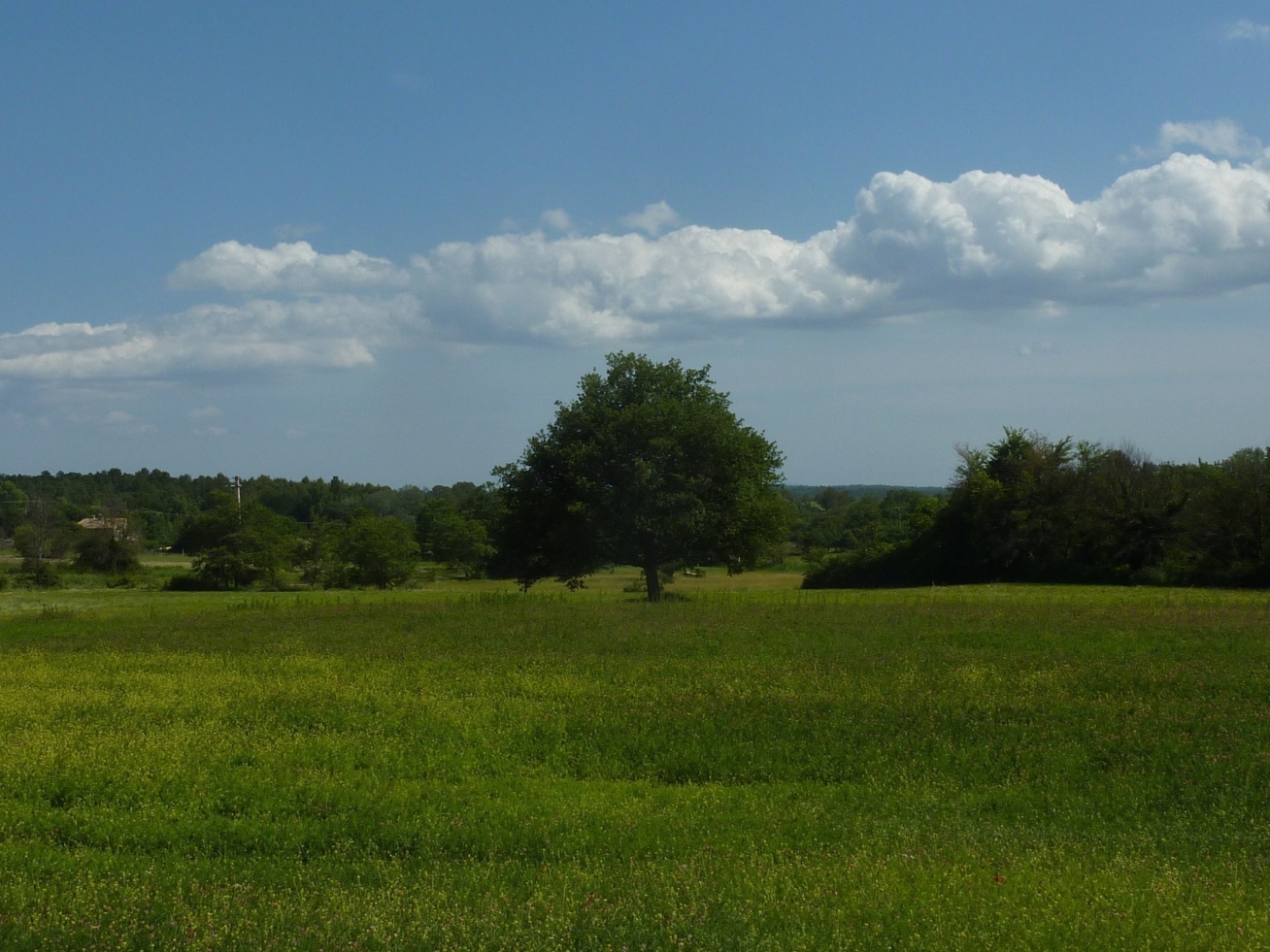 Plaine agricole de Moissac-Bellevue (parc du Verdon), 2011-2015
Etude d’impact environnemental, dossiers réglementaires
POINTS ESSENTIELS
 50 ha, 4 agriculteurs
 rejet STEP 4 000 EH, 450 m3/j
 vallon sec
L’eau en Méditerranée - Aix Marseille Université – 31 mars 2016
Parc du Verdon – quelques unes des problématiques
1- Une agriculture patrimoniale
Parc du Verdon, arrière pays provençal :	enjeux touristiques et maintien de l’agriculture
Facteur limitant : la disponibilité de la ressource en eau
2- Un territoire dépourvu d’eaux conventionnelles
Pas de réseau régional (SCP)
Pas de canaux traditionnels, pas de cours d’eau,
	pas d’association d’usagers
3- Le besoin d’une solution simple et robuste
Pas de traitement intensif
Pas de gros investissements
Une maîtrise du risque sanitaire
[Speaker Notes: MISE EN PAGE DE LA DIAPOSITIVE : 
Typographie : Arial Narrow
Taille du titre : 16
Taille du sous-titre : 30
Taille du texte : 18
Couleurs :
Titre et texte : bleu (R 24, V 92,  B 148)
Sous-titre : bleu foncé (R 42, V 78,  B 102)
Bandeau : vert (R 0, V 176, B 80)
Titre et texte justifiés à gauche
Sous-titre justifié à droite]
L’eau en Méditerranée - Aix Marseille Université – 31 mars 2016
Parc du Verdon – enseignements
Mobiliser au mieux les volumes disponibles
Prélever et stocker dans le vallon sec les eaux de ruissellement en hiver, 	les eaux de la STEP en été
Maîtriser ‘simplement’ le risque sanitaire
Reprendre l’approche OMS ‘étages de traitement’
	abattement microbien progressif, 
	de l’entrée des EUB dans la STEP jusqu’au produit récolté
Utiliser trajet dans le vallon sec (1 km) comme un étage de traitement
Optimiser le dimensionnement et le fonctionnement du stockage / lagunage
Mettre en place un site pilote
Tester et vérifier l’approche sanitaire
Confirmer les conditions d’un usage pour toutes les cultures
[Speaker Notes: MISE EN PAGE DE LA DIAPOSITIVE : 
Typographie : Arial Narrow
Taille du titre : 16
Taille du sous-titre : 30
Taille du texte : 18
Couleurs :
Titre et texte : bleu (R 24, V 92,  B 148)
Sous-titre : bleu foncé (R 42, V 78,  B 102)
Bandeau : vert (R 0, V 176, B 80)
Titre et texte justifiés à gauche
Sous-titre justifié à droite]
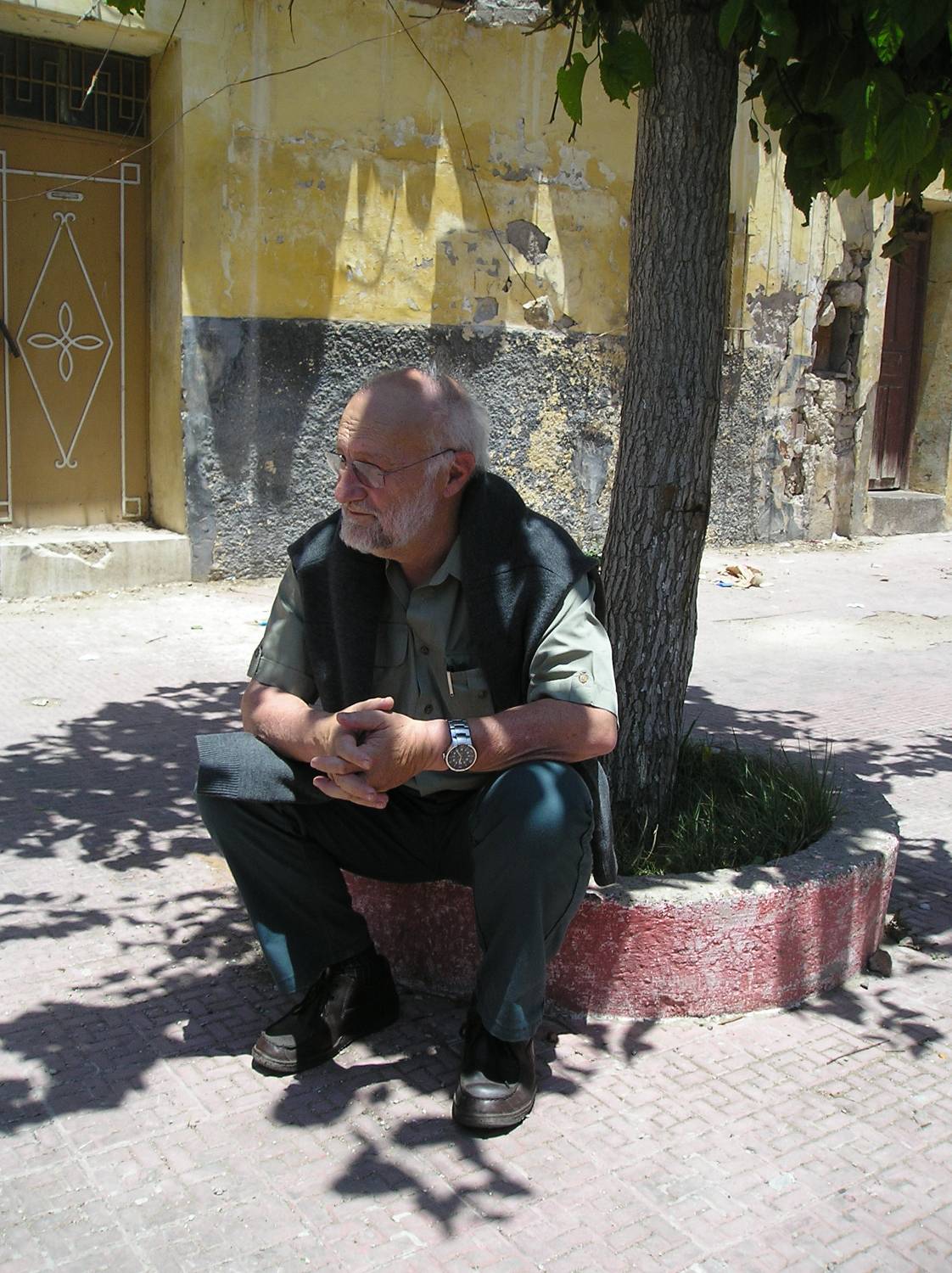 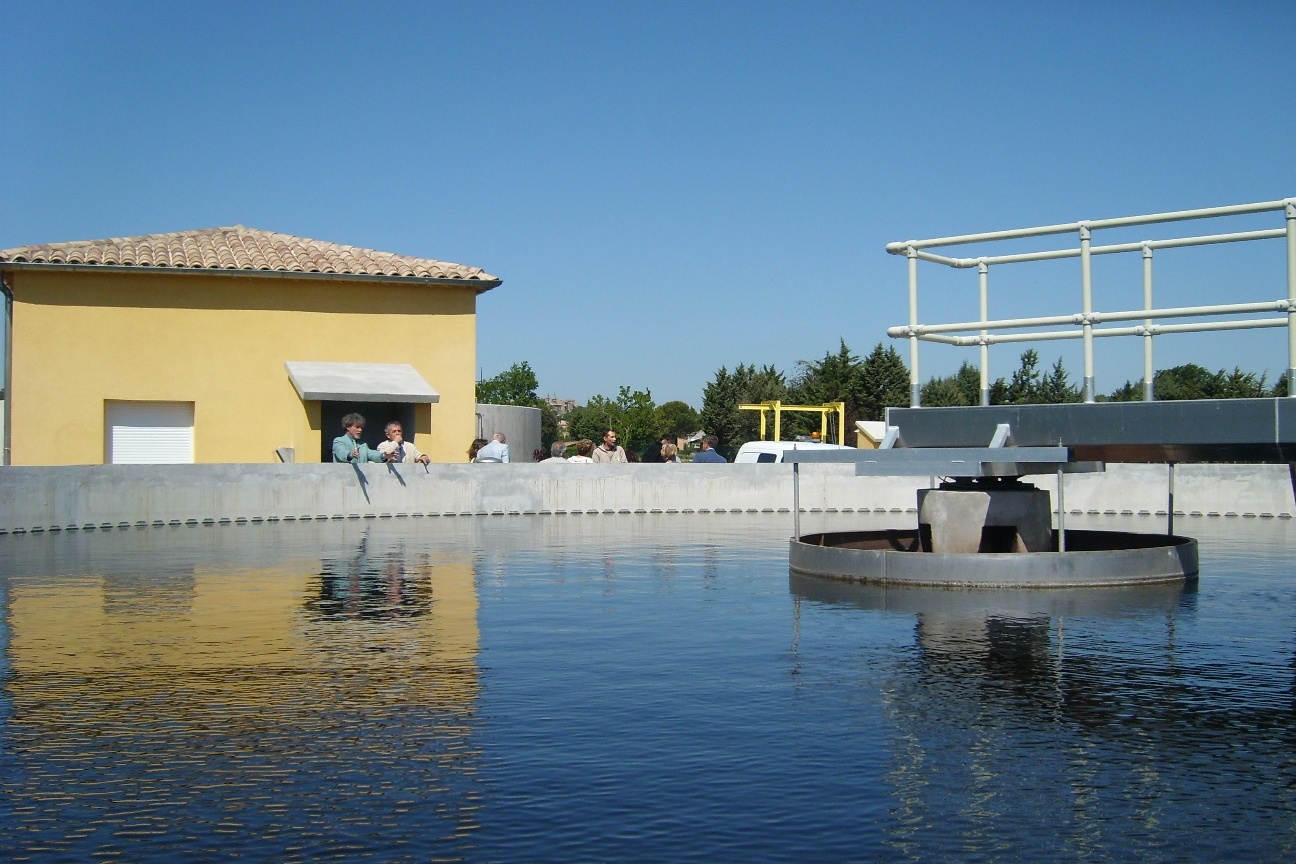 En guise de conclusion…
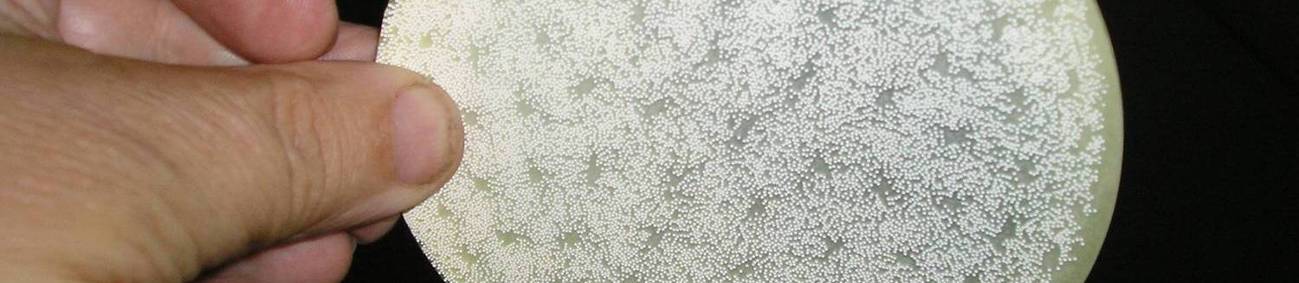 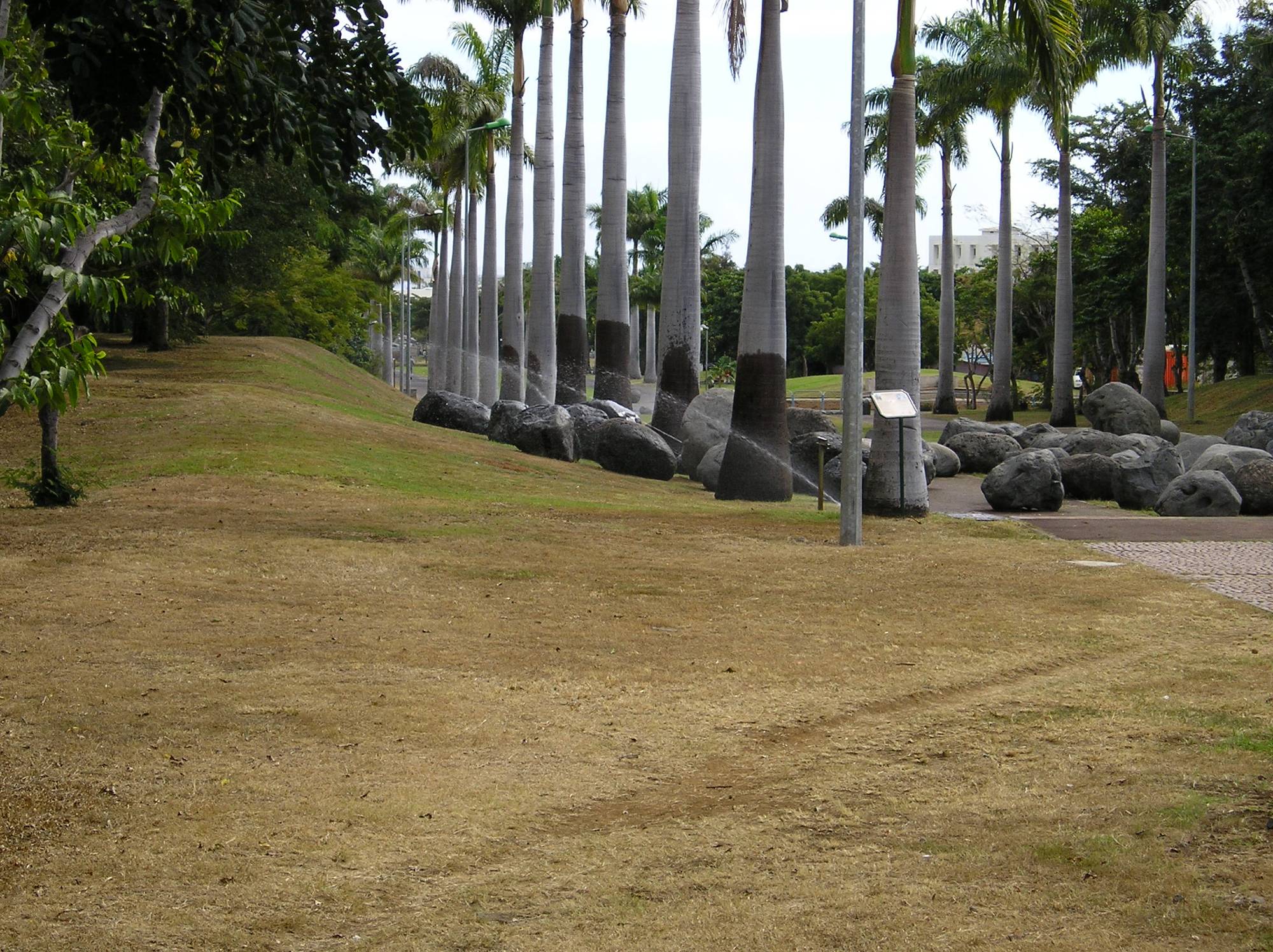 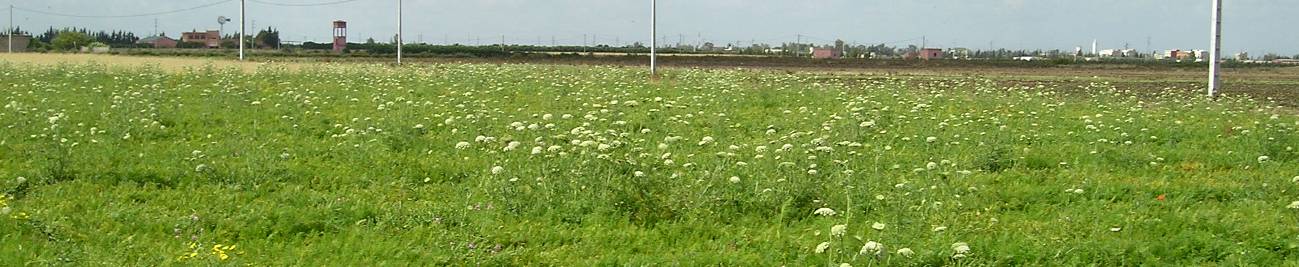 L’eau en Méditerranée - Aix Marseille Université – 31 mars 2016
Valorisation des boues, REUSE : quelques idées à retenir
Un intérêt environnemental évident
Valoriser des sous-produits : l’eau, les nutriments, la matière organique
Eviter une gestion par défaut : décharge (boues), rejet au milieu aquatique (EUT)
Des dynamiques contrastées
Dans la Région : REUSE globalement en stand-by, boues majoritairement valorisées
Ailleurs sur le bassin méditerranéen, urgences inversées… (ex : Maghreb, Israël)
Des pratiques éprouvées et des risques (à peu près) connus
Beaucoup de réalisations et publications, qualités et usages variés
Nombreux référentiels internationaux (OMS, ISO, UE), et réglementation FR
Mais des freins…
Polluants émergents, risque encore inconnu, principe de précaution
Remarque : mise en place d’un fonds de garantie en 2009 pour les épandages de boues
Acceptabilité sociétale
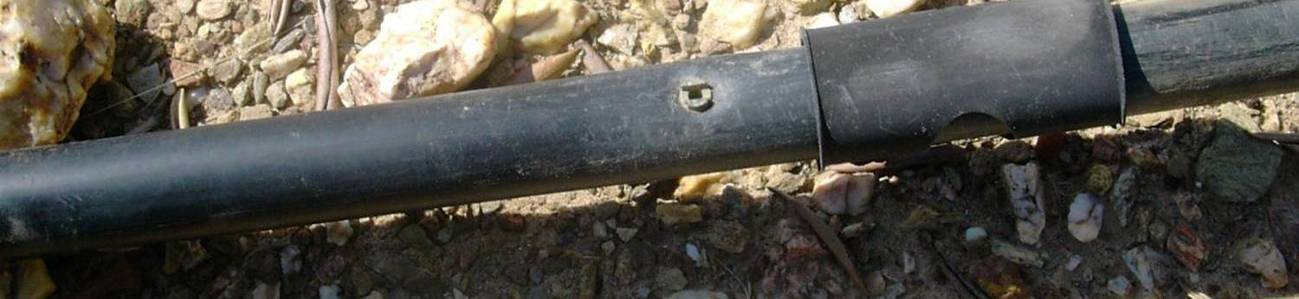 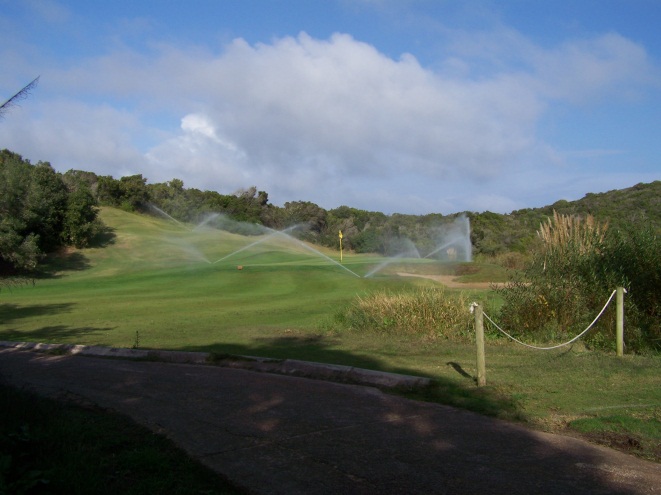 Merci de votre attention !
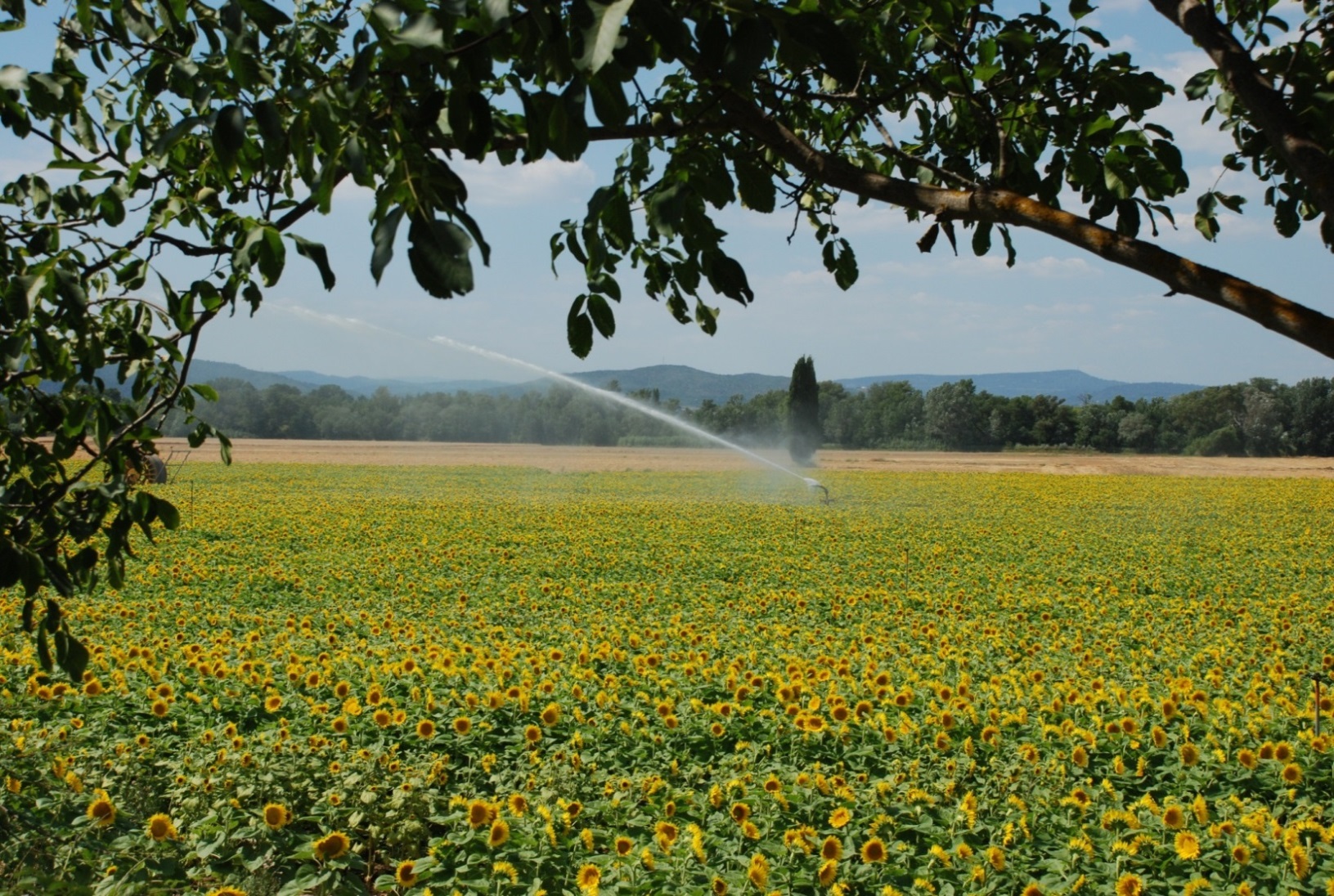 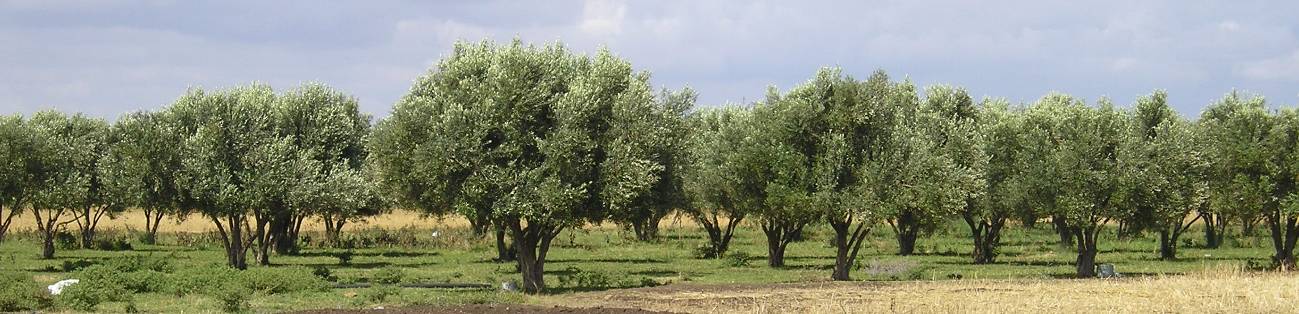 CONTACT :
jacques.beraud@
canal-de-provence.com

+33 442 66 70 56
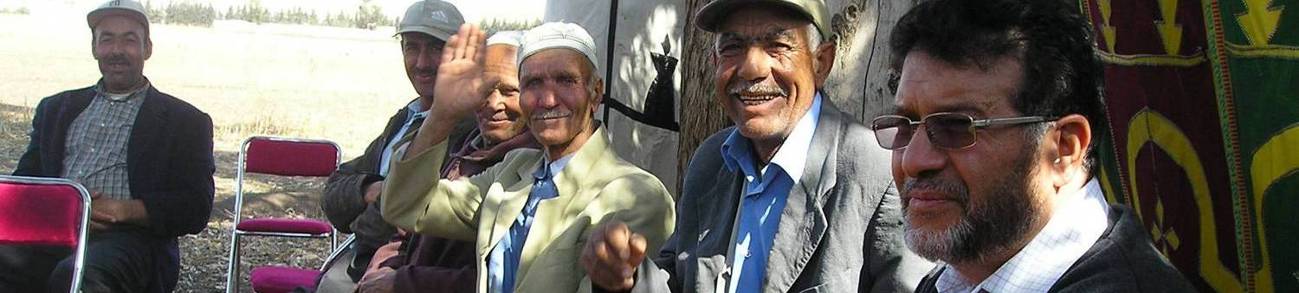 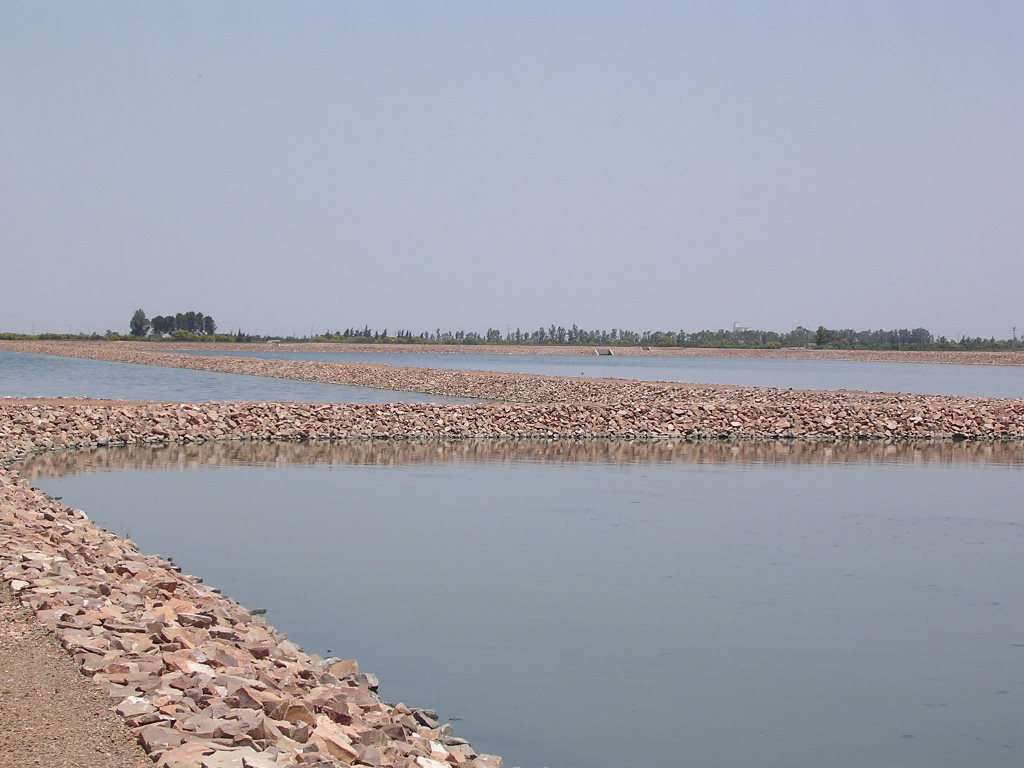 Lagunes de Settat (centre Maroc), 2008-2010
Etude de faisabilité, APD, Etude d’impact, Appui organisationnel
POINTS ESSENTIELS
 usage agricole
 financement BEI
 lagunage tertiaire récent, 175 000 EH
 13 500 m3/j d’eaux entrantes
 300 ha irrigables, 6 800 m3/ha/an
IME – Atelier régional REUSE – Tlemcen – 3 mai 2015
Settat – quelques unes des problématiques
1- La qualité de l’eau
Bon état sanitaire : lagunage longue durée
	qualité A OMS 103 E Coli / 100mL
Point de vigilance : salinité 2 500 µS/cm
2- Les usages de l’eau
Historiquement eaux brutes, déversées dans l’oued
Lors de l’étude ‘piratage’ des eaux traitées en sortie de STEP
	et forages agricoles non contrôlés
3- L’organisation des agriculteurs
Pas de structure collective d’irrigation
Rivalités locales (de clocher ? de minaret ?) importantes
Appui technique éclaté et affaibli
IME – Atelier régional REUSE – Tlemcen – 3 mai 2015
Settat – enseignements
Résorber à la source la problématique de salinité
C’est l’un des paramètres qu’une STEP ne peut pas traiter…
	…et c’est un paramètre toxique pour les sols et les cultures
Chercher la source dans les raccordement des réseaux : artisanat (salaisons, olives,… ) ou industrie (textile,…)
Le cas échéant surmonter le lobby industriel
Penser ‘GIRE’ Gestion intégrée des ressources en eau ‘IWRM’
Identifier les ressources en eau locales et leur utilisation
Compenser les modifications d’usages
Accompagner les nouveaux irrigants
Organiser une Association des usagers de l’eau agricole (AUEA)
Mettre en œuvre un accompagnement technique et sanitaire
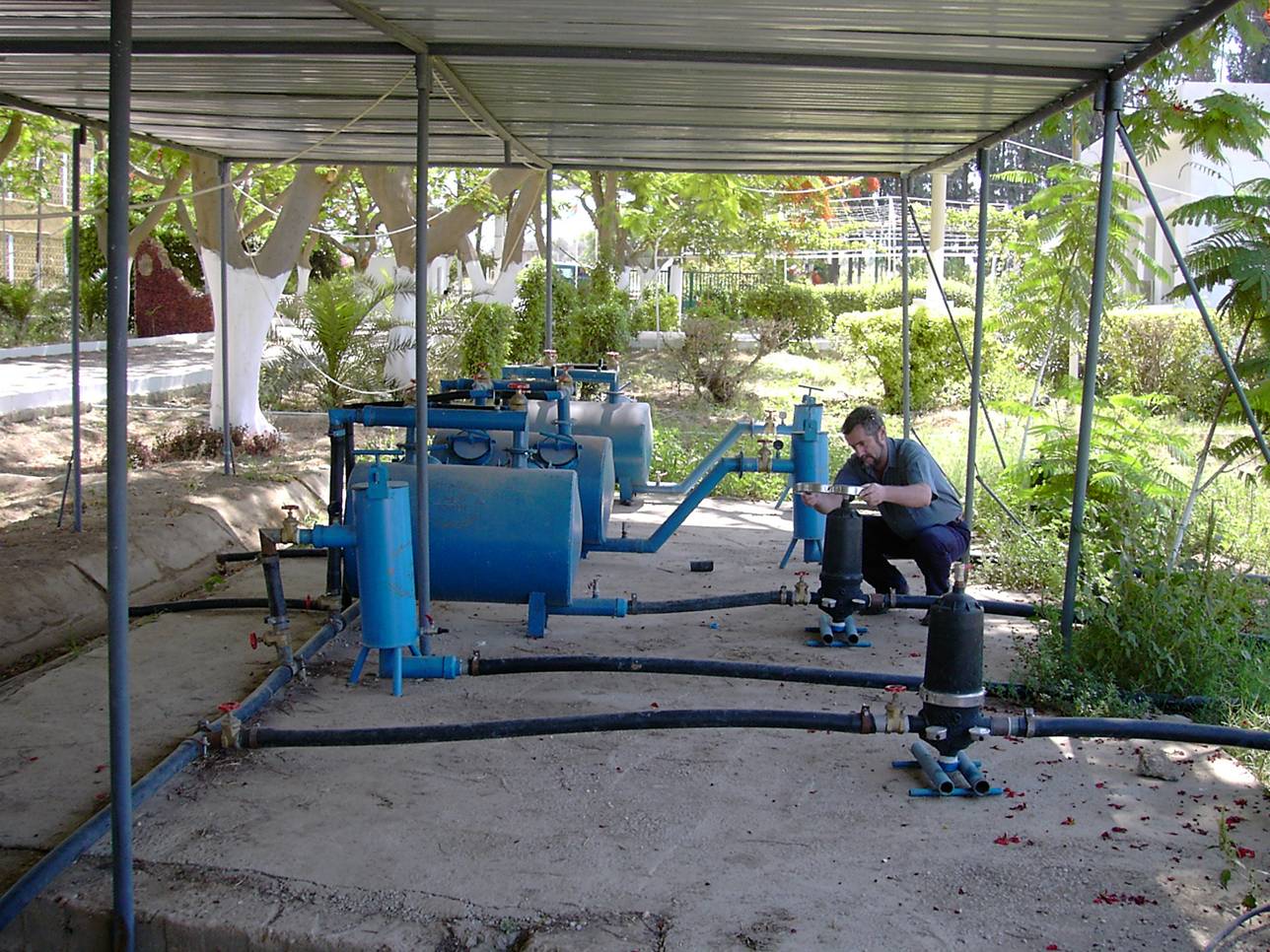 Périmètres irrigués de la Jordan valley authority, 2005-2006
Appui technique multiple aux irrigants jordaniens : filtration
POINTS ESSENTIELS
 Financement ambassade de France /
mission régionale eau et agriculture
- Projets de développement agricole
IME – Atelier régional REUSE – Tlemcen – 3 mai 2015
Jordanie – problématique
1- Le colmatage des goutteurs
Un frein au déploiement de pratiques économes en eau
Une conséquence de l’utilisation de l’eau usée épurée
	(nutriments, soleil : photosynthèse…) (biofilm)
2- Cause 1 : la qualité de l’eau à la prise
Bassins de stockage depuis le réseau
Décantation des argiles au fond
Développement algal en surface
Prises d’eau superficielles : pompage des algues
3- Cause 2 : l’efficacité de la filtration
Matériel et utilisations multiples
Dysfonctionnements et pratique non optimisée
IME – Atelier régional REUSE – Tlemcen – 3 mai 2015
Jordanie – enseignements
Diagnostiquer les pratiques de filtration
Inventorier le matériel utilisé
Mettre en évidence et expliquer les dysfonctionnements
Tester le matériel utilisable en conditions réelles
S’appuyer sur un réseau de fermes pilotes
Comparer en multicritères les techniques (filtre à sable / à tamis / à disque)
Préconiser une évolution du matériel et des méthodes
Choisir le matériel de filtration le plus adapté
Etablir des référentiels d’exploitation maintenance
Adapter la conception des bassins de stockage